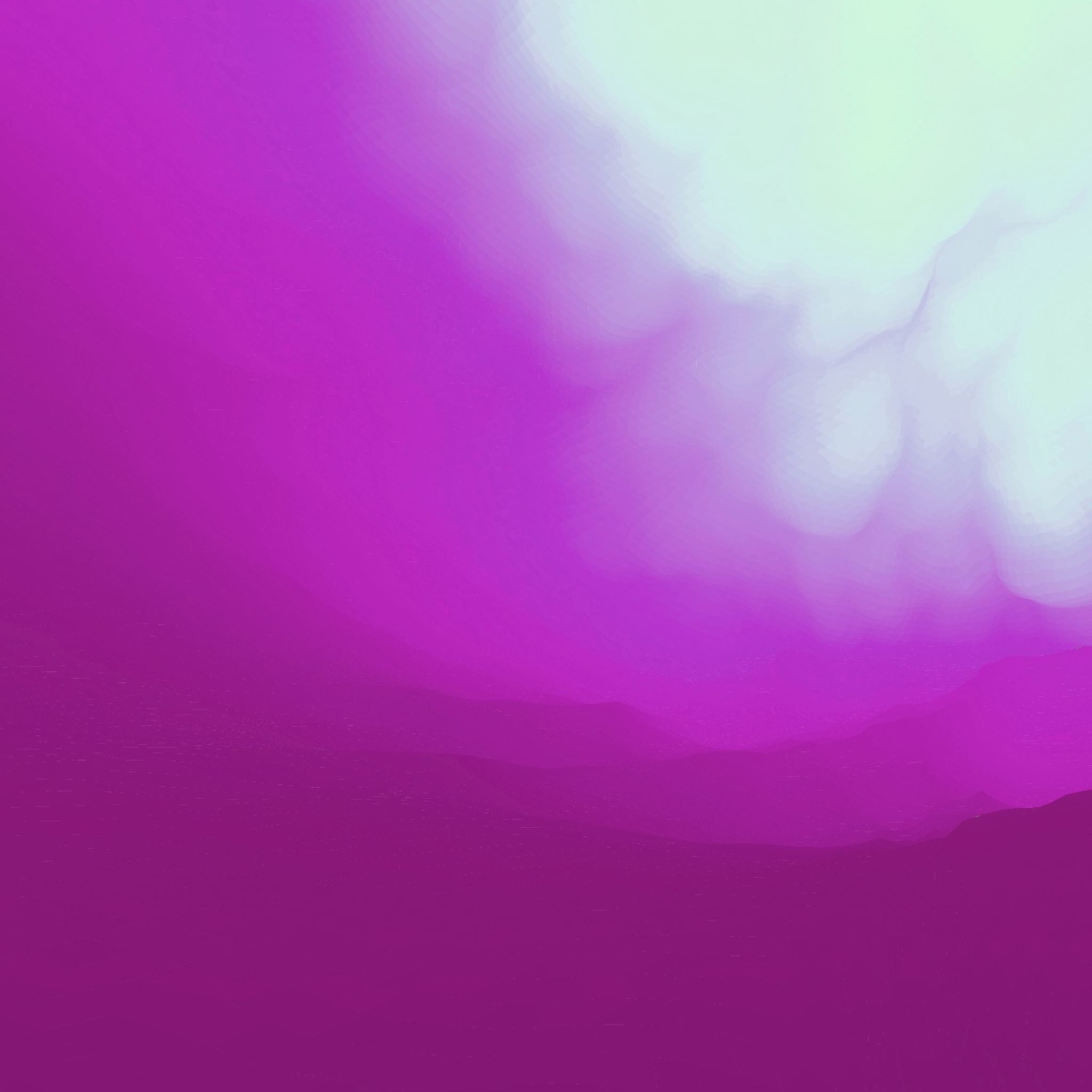 Introduction à la programmation par contraintes
Cours Turing+ / Session 4
Plan
Constraint Programming (=CP)Une approche générique
CSP = Constraint Satisfaction Problem
 PSC = Problème de satisfaction de contraintes
1
Modélisation = Variables et domaines + contraintes
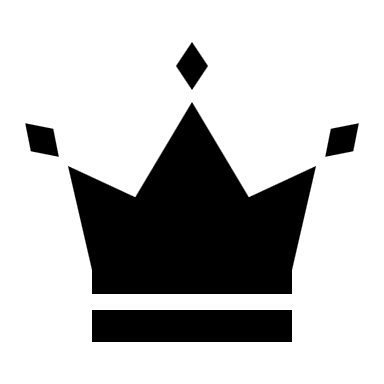 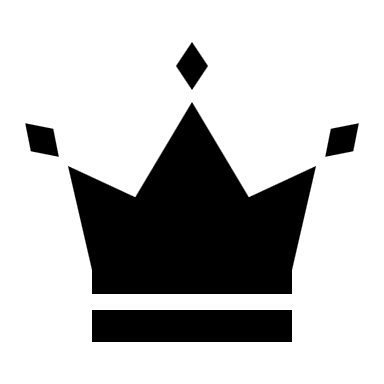 2
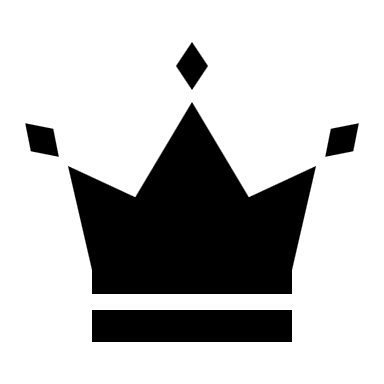 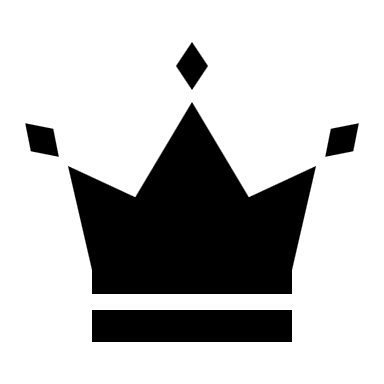 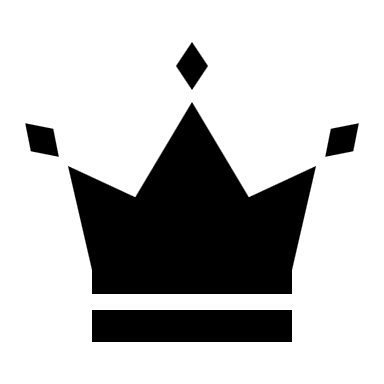 [q0,q1,q2,q3,q4,q5]
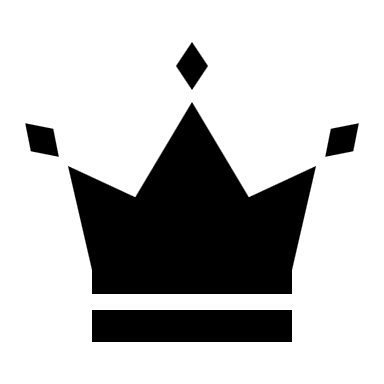 N dames revisité en CP
from toycsp import ToyCSP, Variable, NotEqual
n = int(input("Taille du problème: "))
csp: ToyCSP = ToyCSP()

q: list[Variable] = [csp.add_variable(range(n)) for _ in range(n)]

for i in range(n):
    for j in range(i + 1, n):
        csp.post(NotEqual(q[i], q[j], 0))
        csp.post(NotEqual(q[i], q[j], i - j))
        csp.post(NotEqual(q[i], q[j], j - i))
@csp.on('solution')
def handle_solution(csp, infos):
    solutions.append(csp.get_solution())
solutions = []
csp.dfs()print(f"{solutions = }")
Paramètres du problème
Contraintes du problème
Résolution par recherche exhaustive et gestion des solutions
Variables de décision
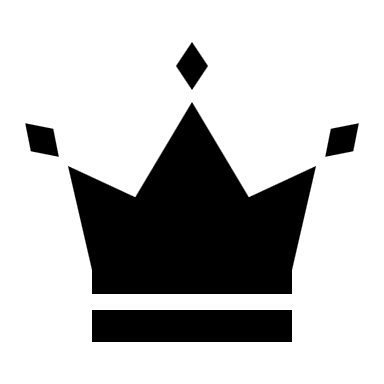 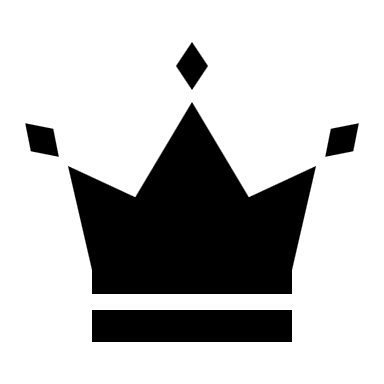 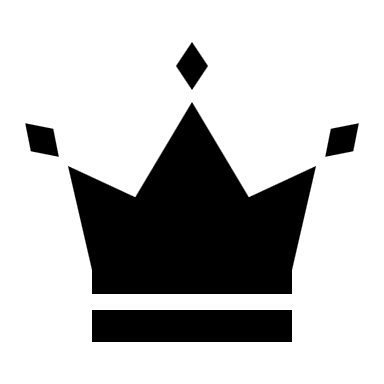 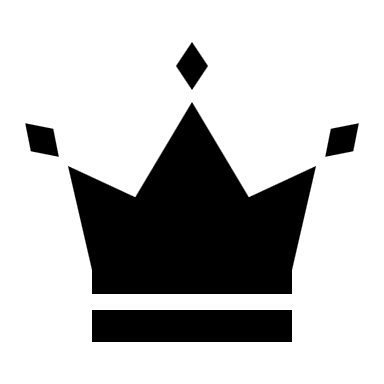 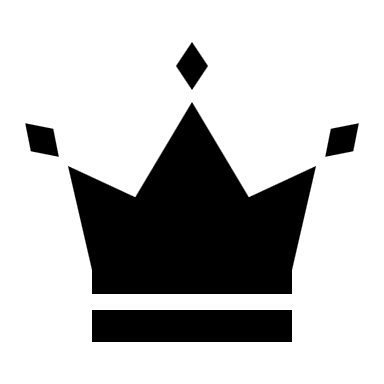 [q0,q1,q2,q3,q4,q5]
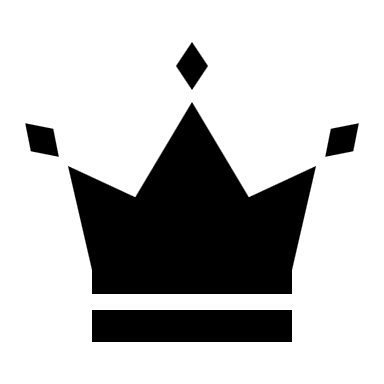 CP vs programmation impérative
Programmation impérative
Programmation par contraintes
>>> x = 10
>>> y = 2 * x + 1
>>> x = 20
>>> print(y) # que vaut y ???
>>> x = Variable({0,1,2,3})
>>> y = Variable({0,1,2,3})

>>> Equal(y, x)
>>> y.domain
{0, 1, 2, 3}
>>> x.fix(1)
>>> x.domain
{1}
>>> y.domain
{1}
CP vs programmation impérative
Programmation impérative
Programmation par contraintes
>>> x = 10
>>> y = 2 * x + 1
>>> x = 20
>>> print(y) # que vaut y ???
>>> x = Variable({0,1,2,3})
>>> y = Variable({0,1,2,3})
>>> Equal(y, 2 * x + 1)
… et comme par magie (propagation)
>>> y.domain
{1, 3}
>>> x.domain
{0, 2}
CP vs programmation impérative
Programmation impérative
Programmation par contraintes
>>> x = 10
>>> y = 2 * x + 1
>>> x = 20
>>> print(y) # que vaut y ???
>>> x = Variable({0,1,2,3})
>>> y = Variable({0,1,2,3})
>>> Equal(y, 2 * x + 1)
… et comme par magie (propagation)
>>> y.domain
{1, 3}
>>> x.domain
{0, 1}
Propagation des contraintes
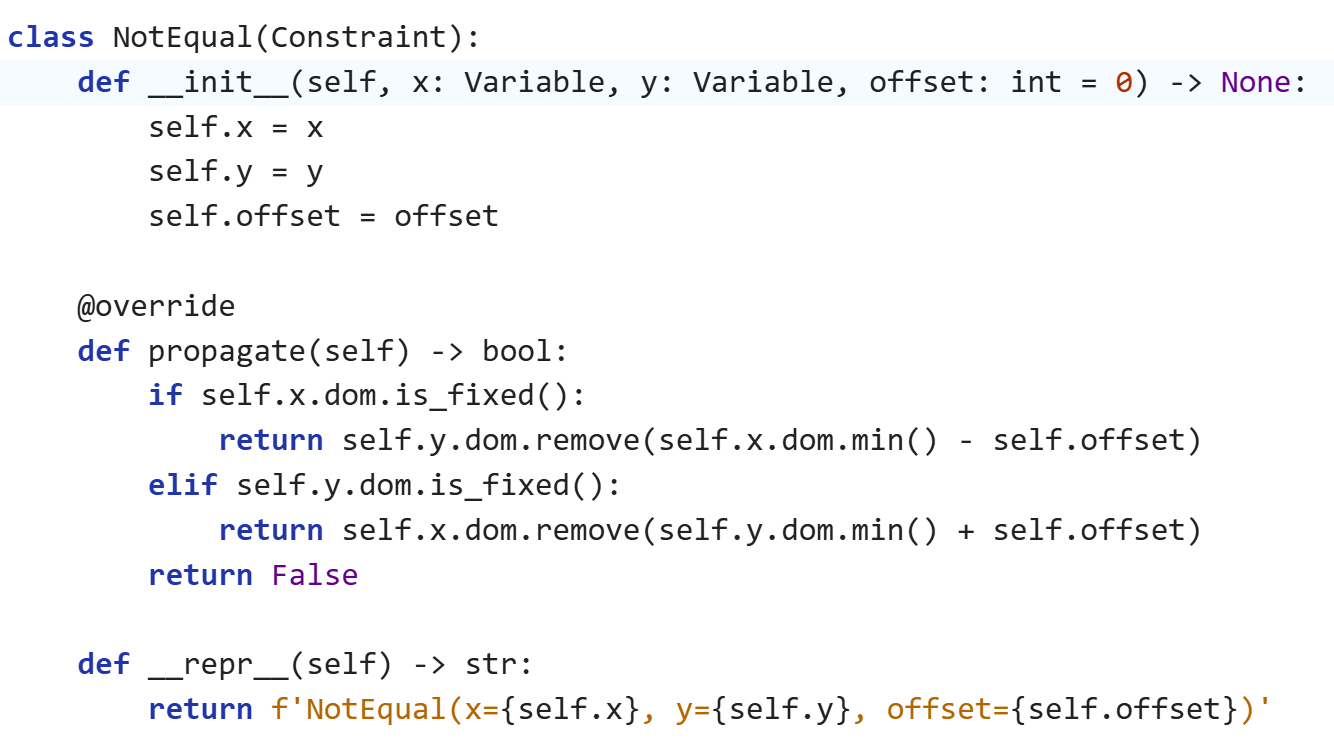 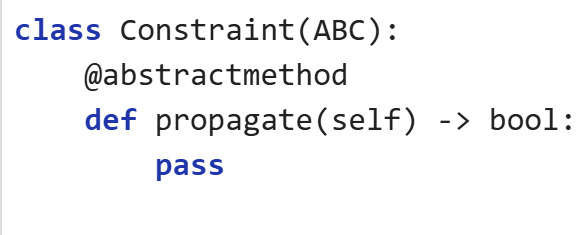 Propagation des Variables
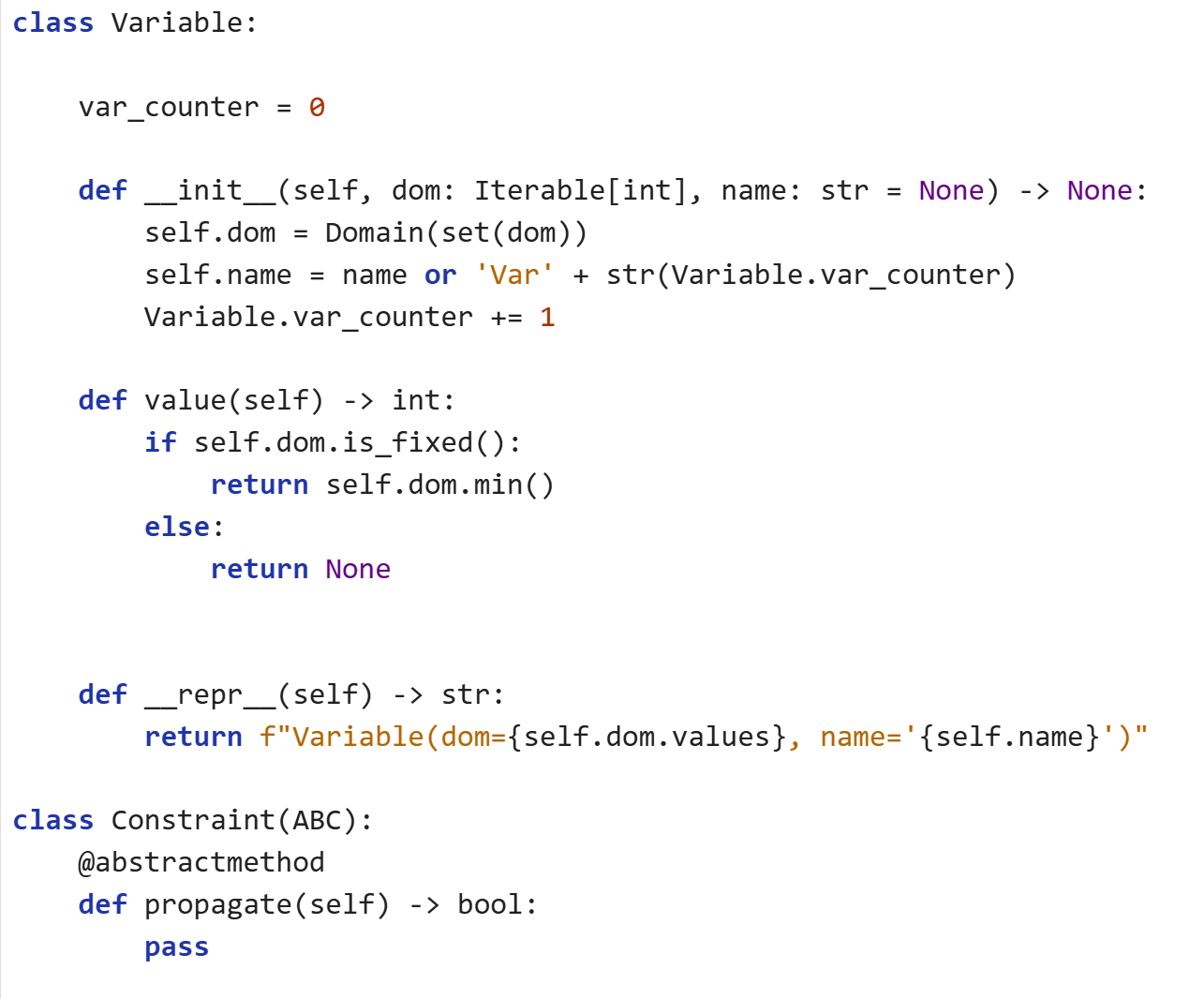 Domaines
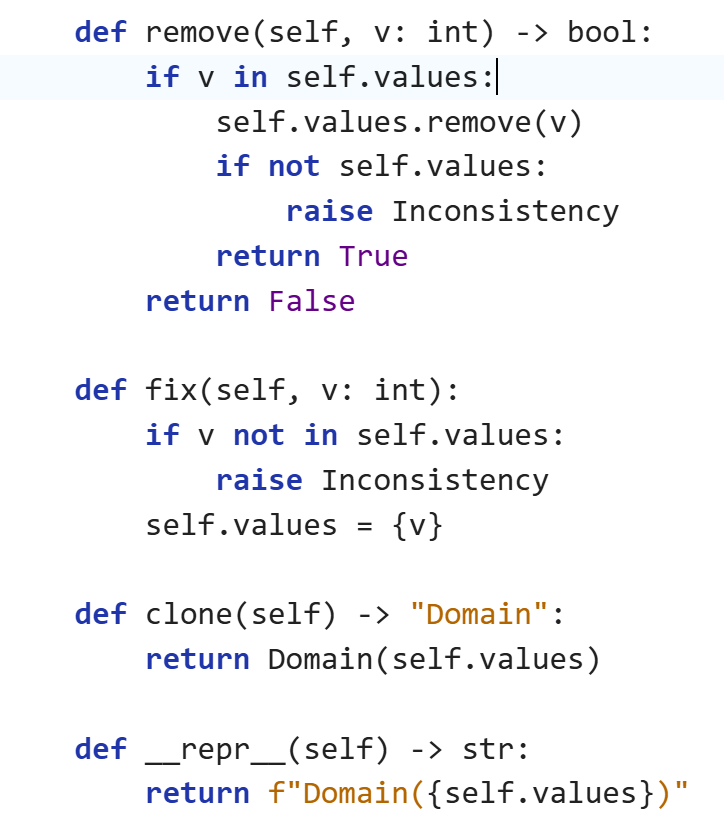 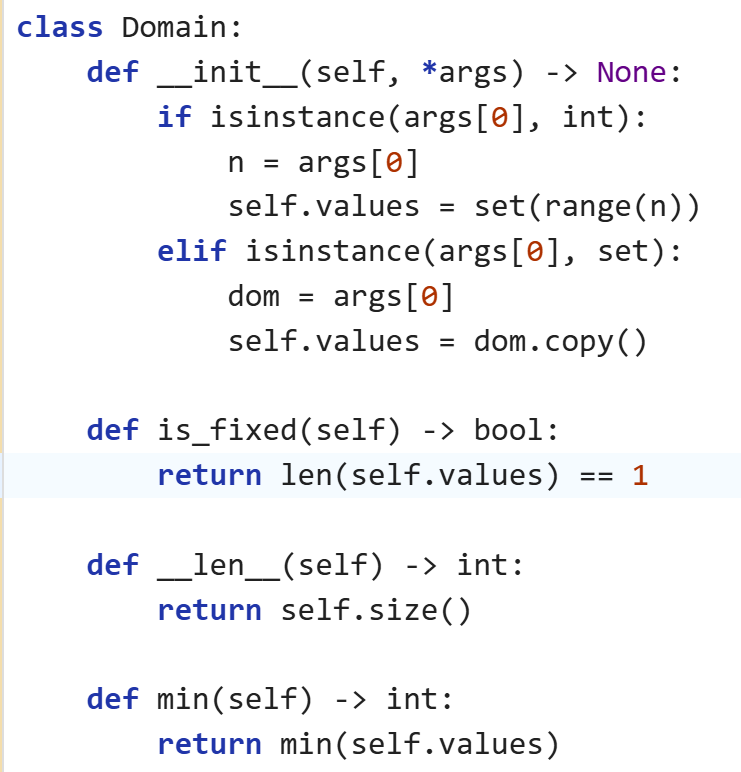 ToyCSP
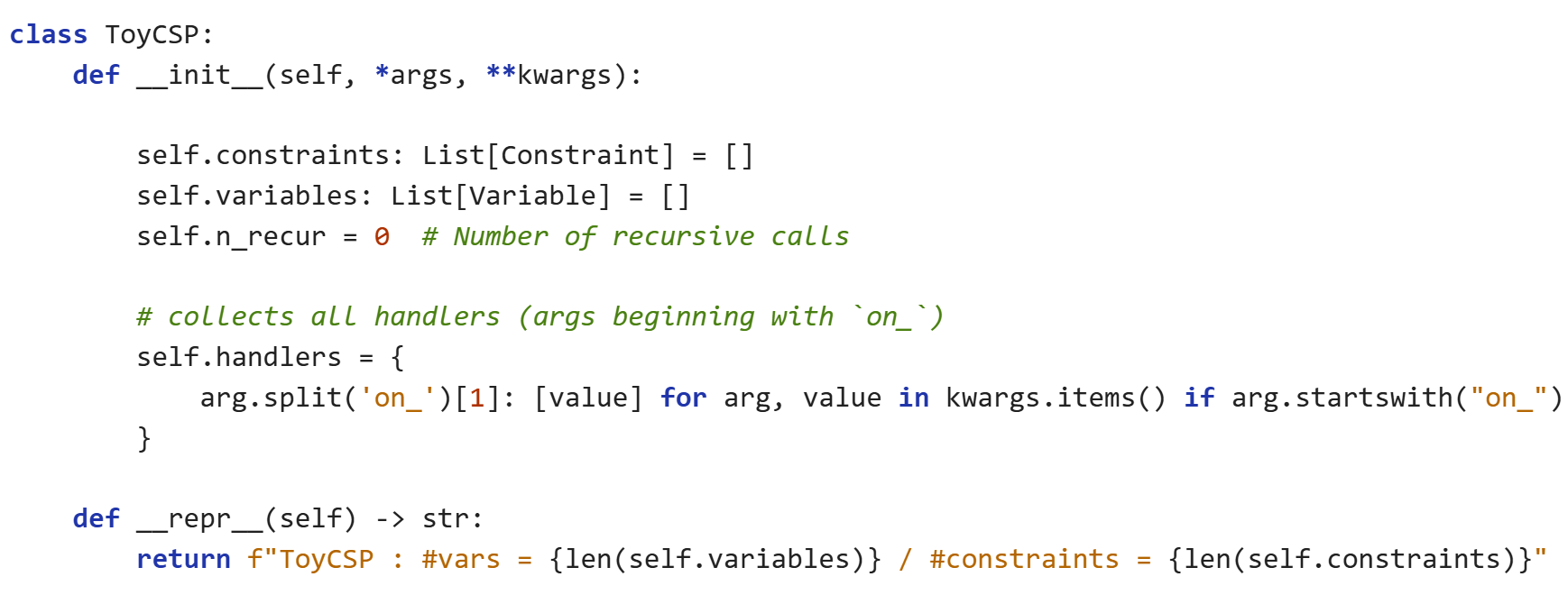 Algorithme du point fixe
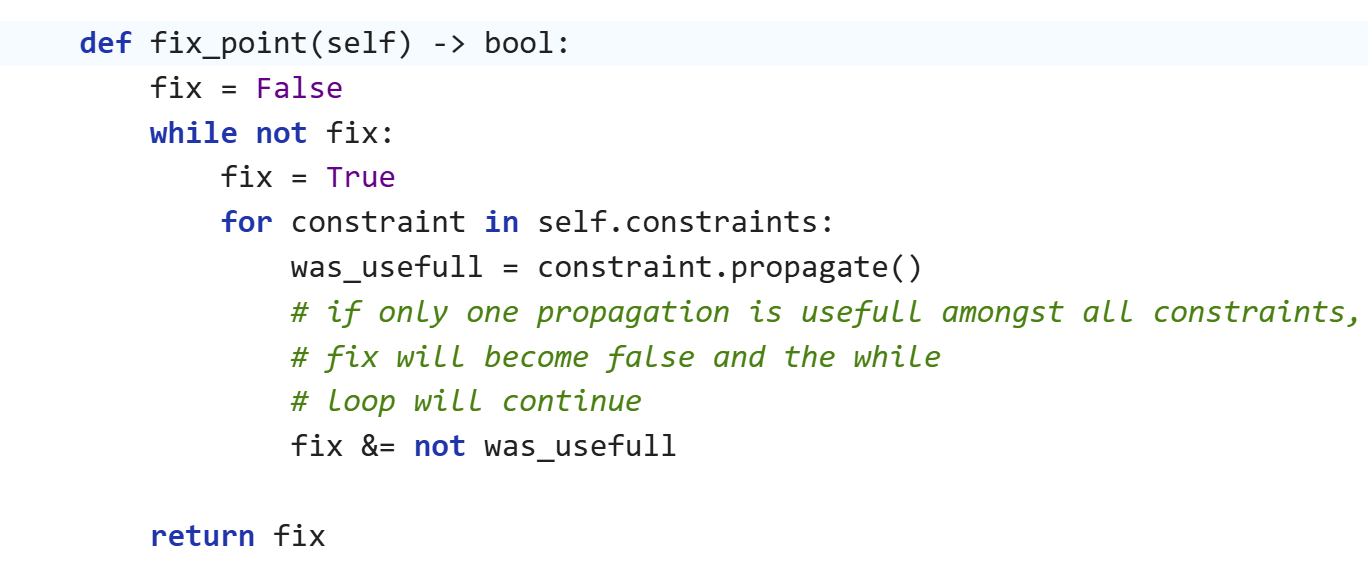 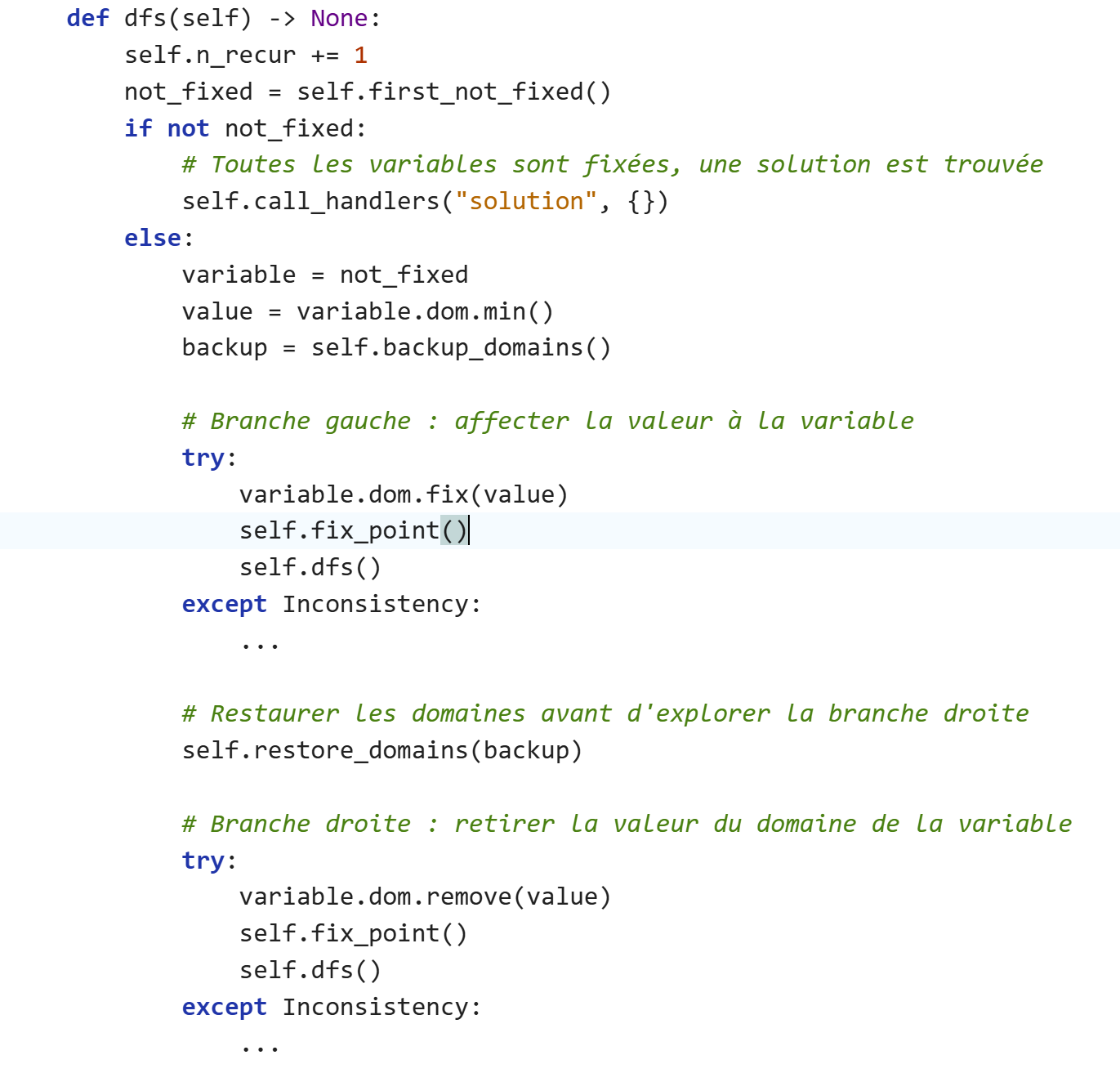 Recherche exhaustive avec DFS
Parties difficiles du code ToyCSP
Mise en place event handlers
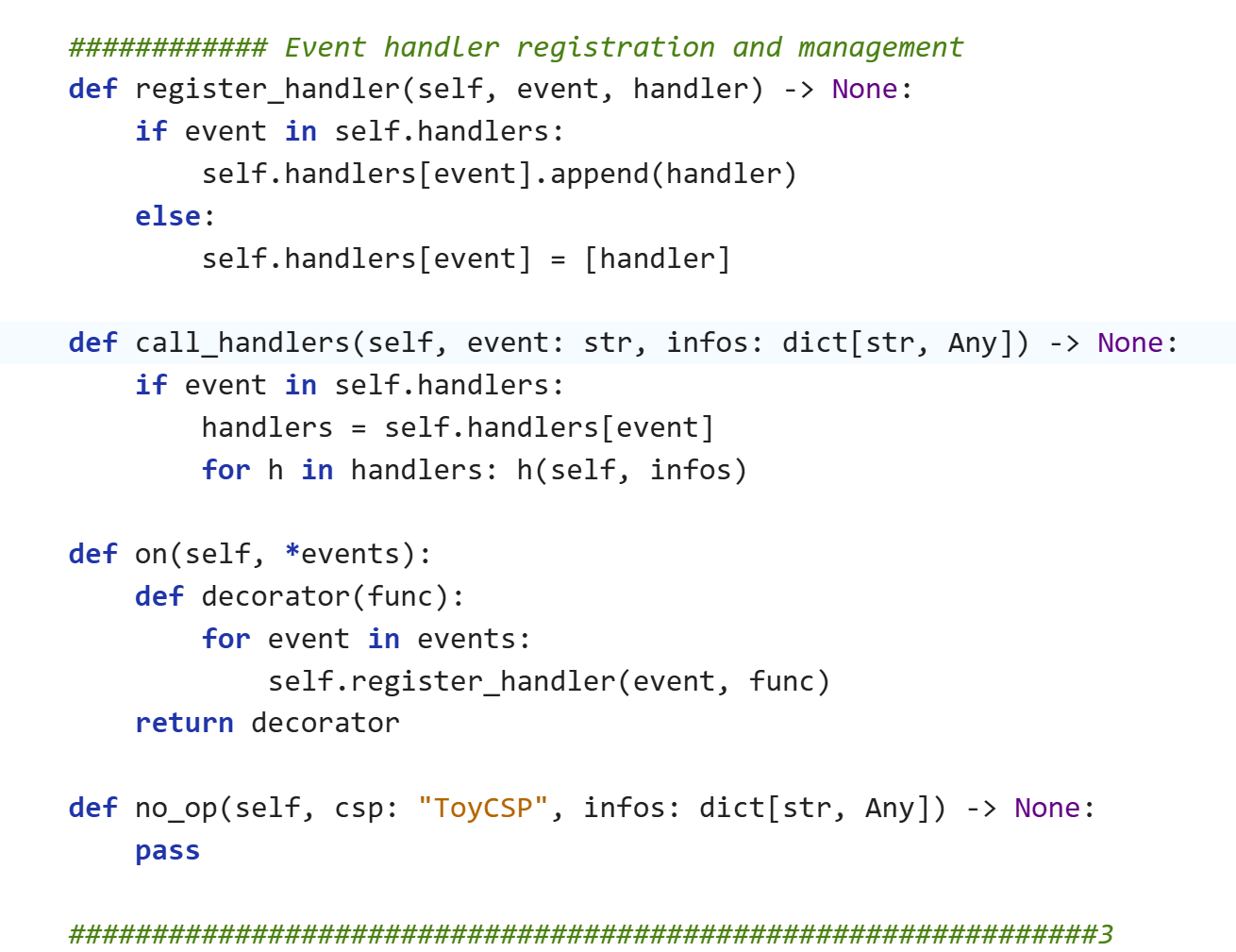 Recherche avec forward-checking
q[0]={0..4}, q[1]={0..4}, …, q[4]={0..4}
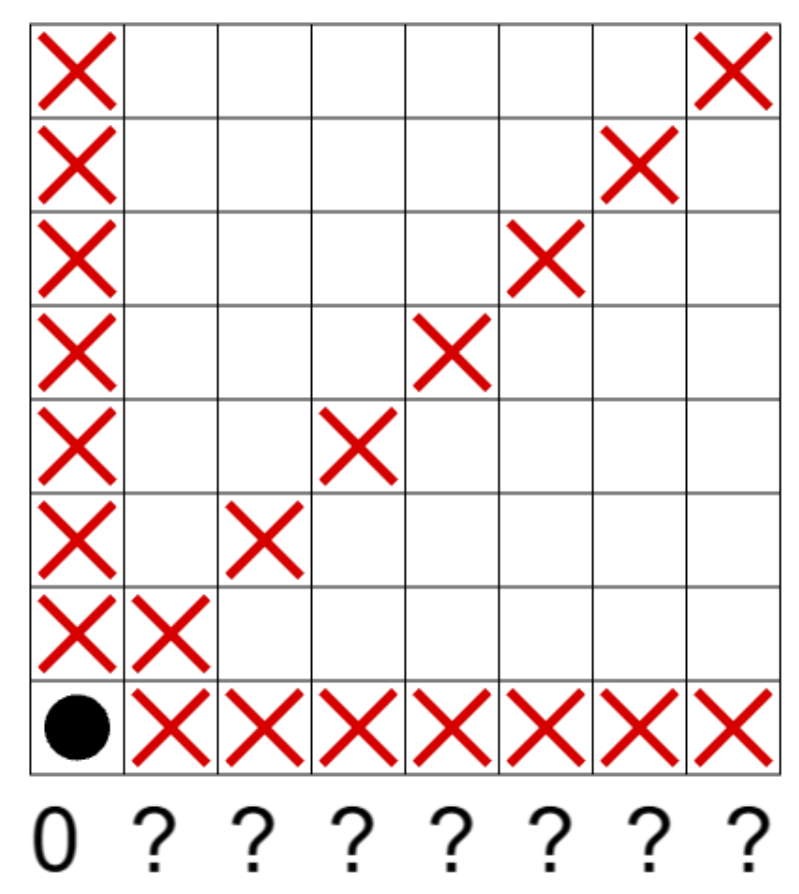 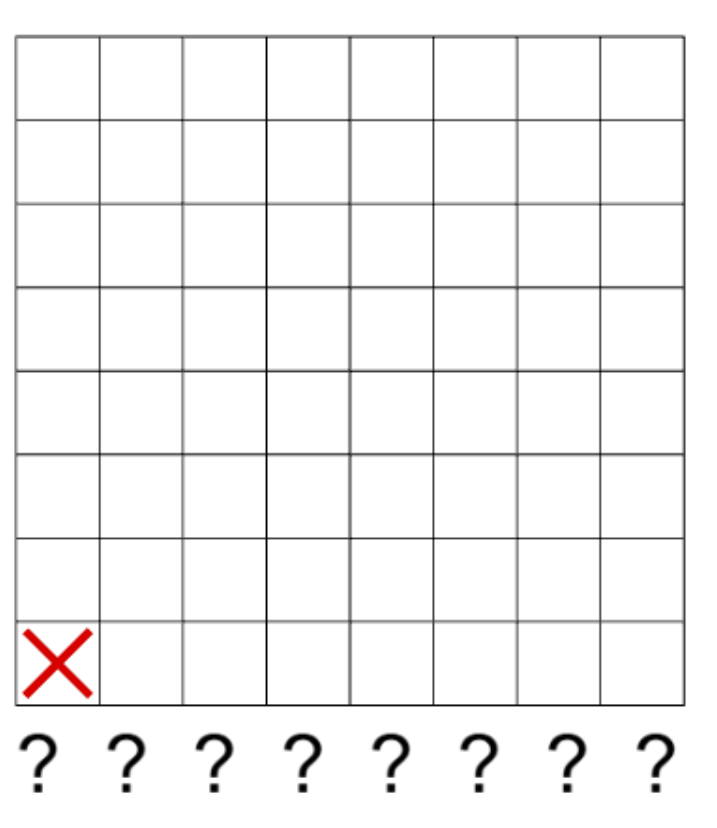 q[0]=0
+ fixpoint()
q[0]={0}q[1]={2..7}
…
Q[7]={1..6}
q[0]={1..7}q[1]={0..7}
…
Q[7]={0..7}
q[1]=2
 + fixpoint()
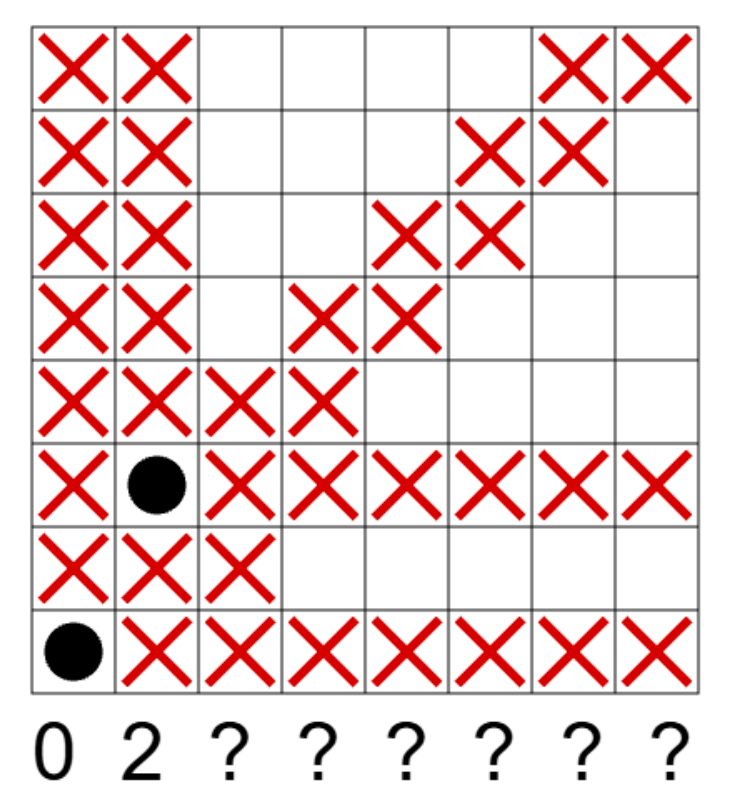 q[0]={0}q[1]={2}
…
Q[7]={1,3..6}
q[0]={0}q[1]={3..7}
…
Q[7]={1..6}
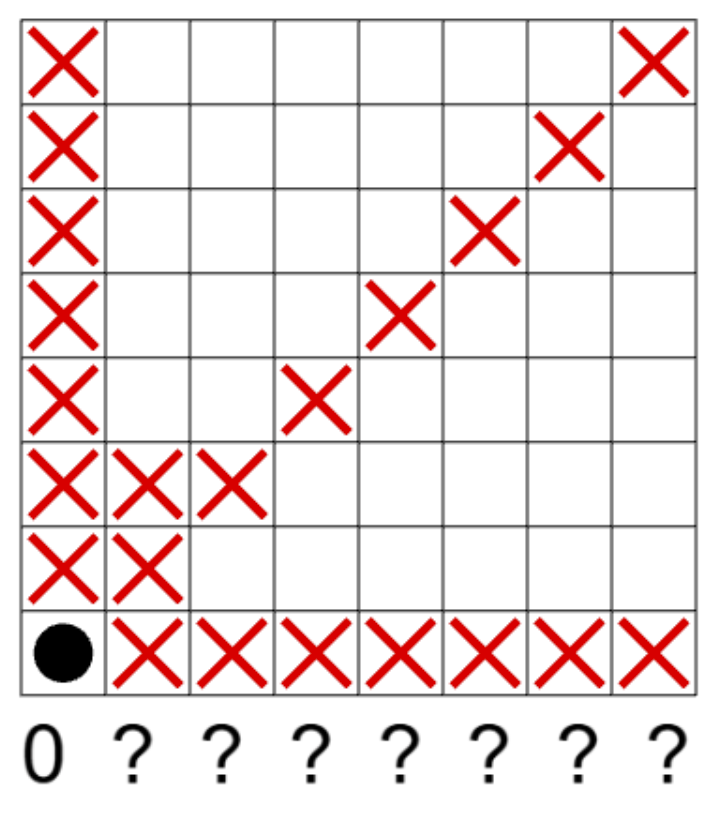 Comparaison entre les deux stratégies
Filtrage(au niveau des feuilles)
Élagage(au niveau des branches)
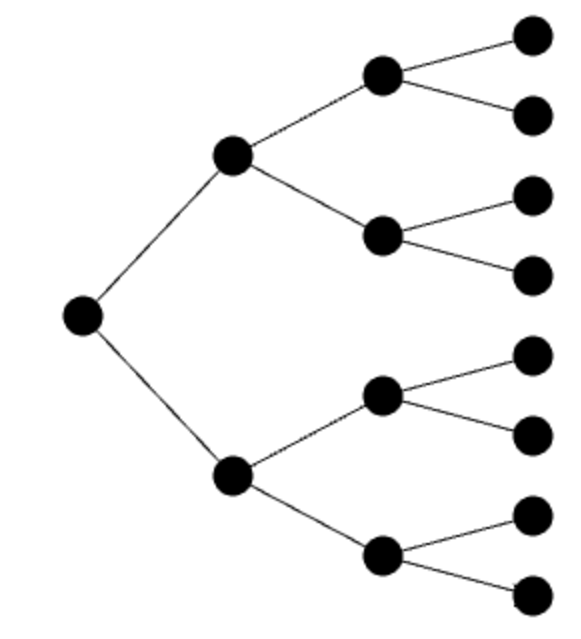 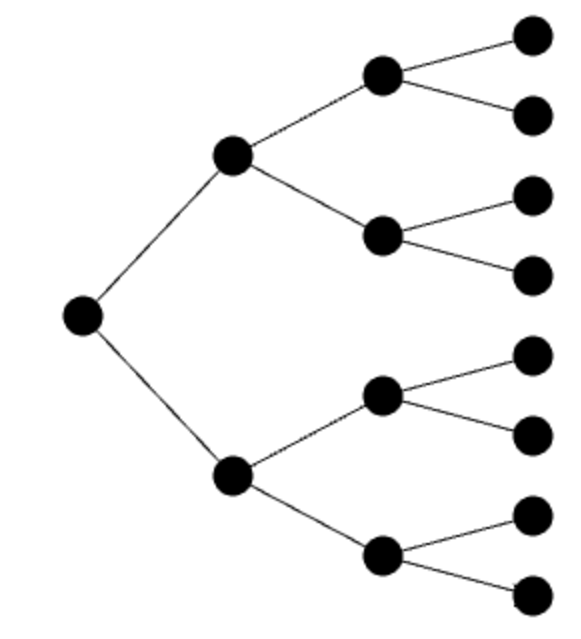 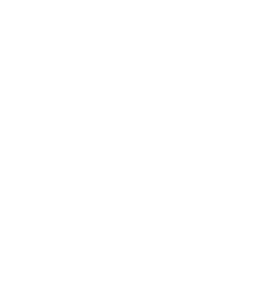 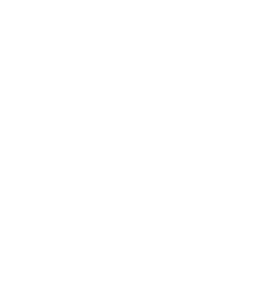 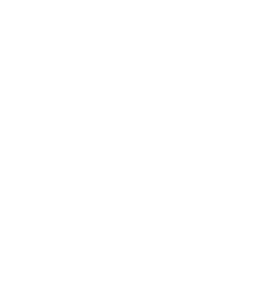 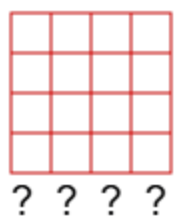 Stratégie 1’ : arbre de recherche et récursion
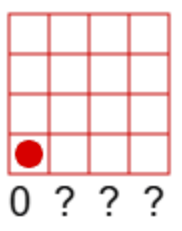 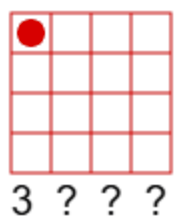 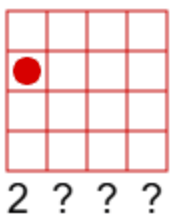 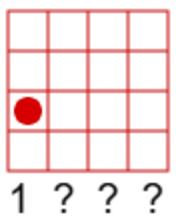 Visualisation de la récursion
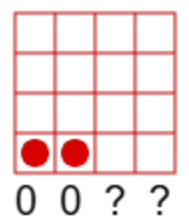 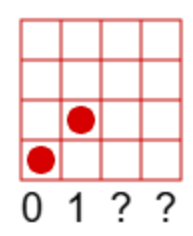 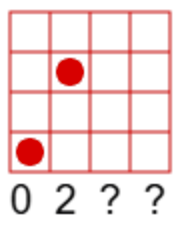 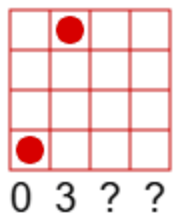 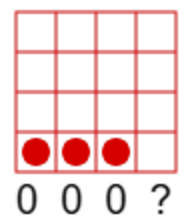 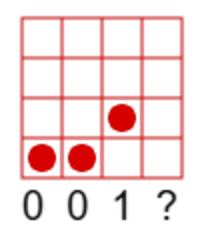 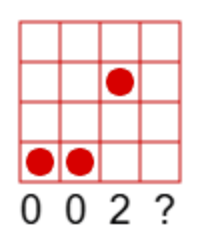 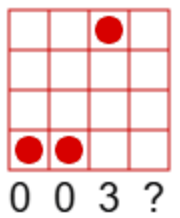 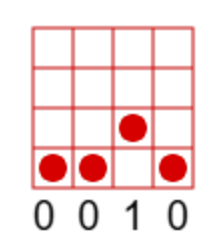 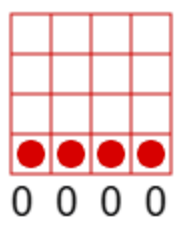 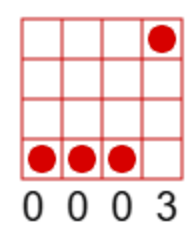 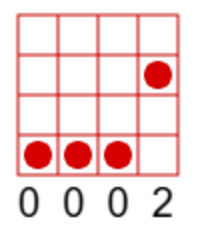 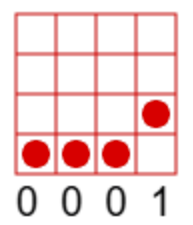 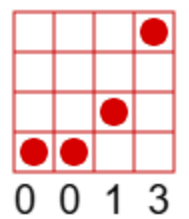 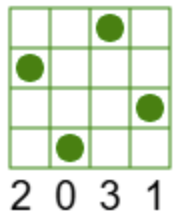 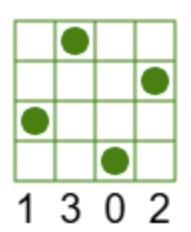 sous-arbre
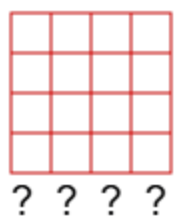 Stratégie 2 : recherche en profondeur + élagage
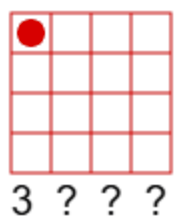 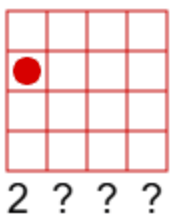 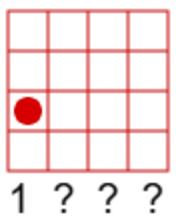 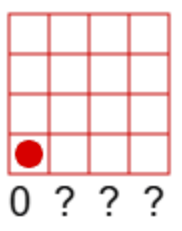 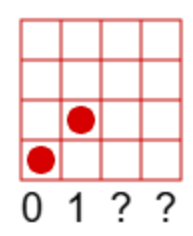 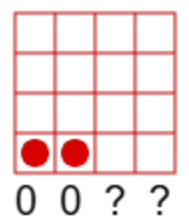 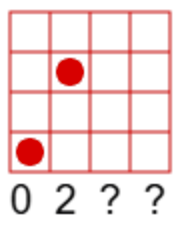 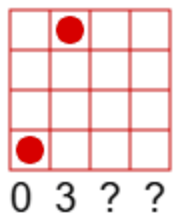 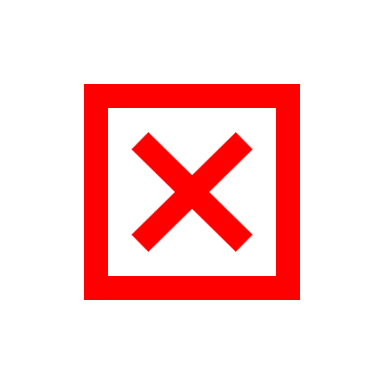 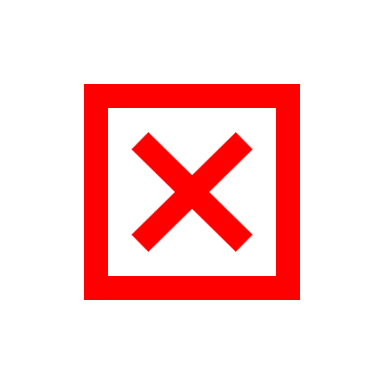 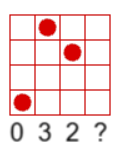 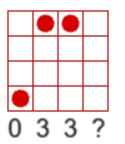 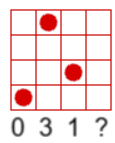 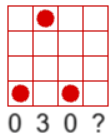 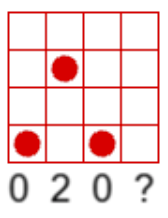 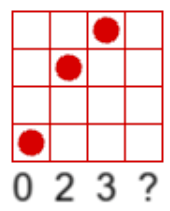 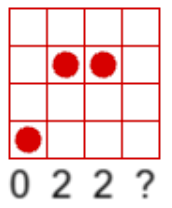 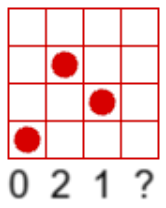 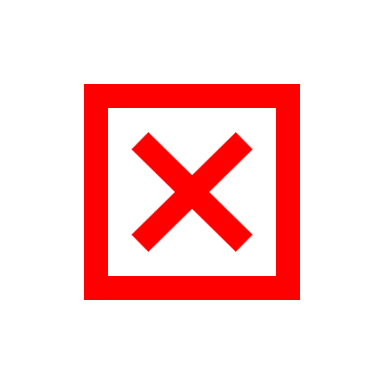 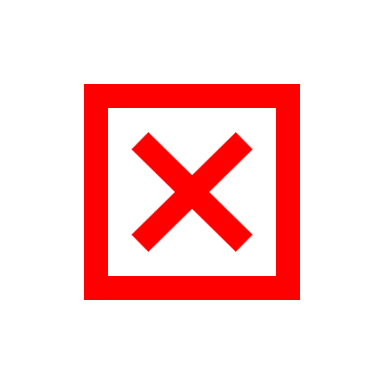 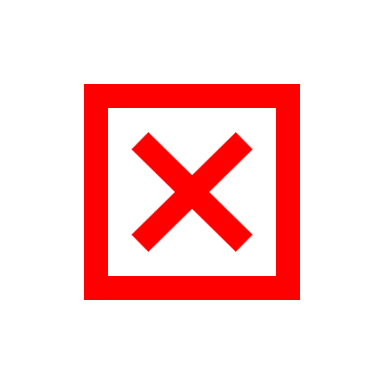 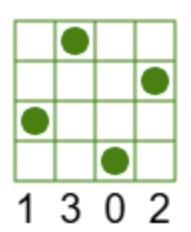 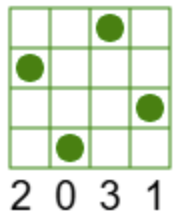 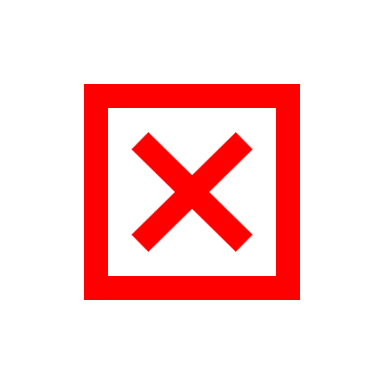 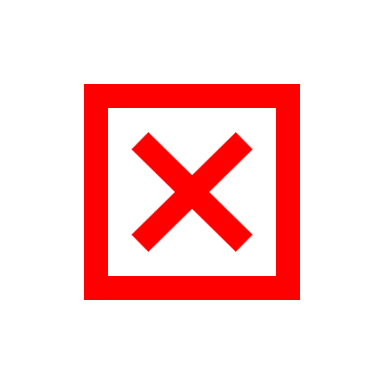 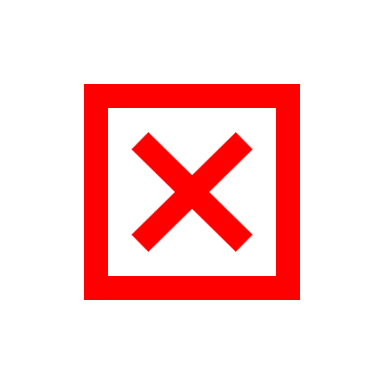 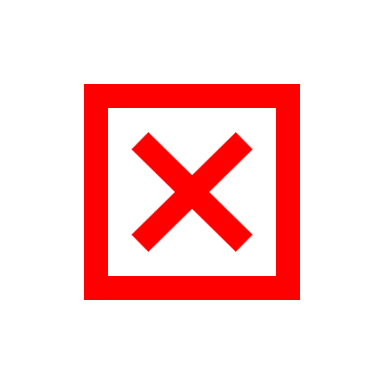 Recherche avec forward-checking
q[0]={0..4}, q[1]={0..4}, …, q[4]={0..4}
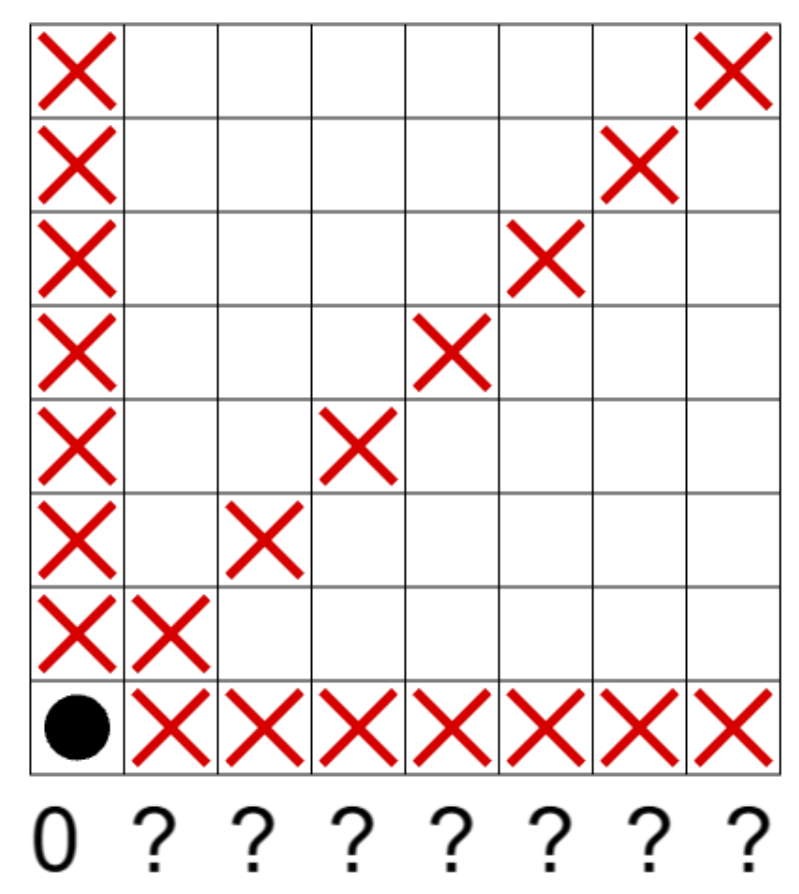 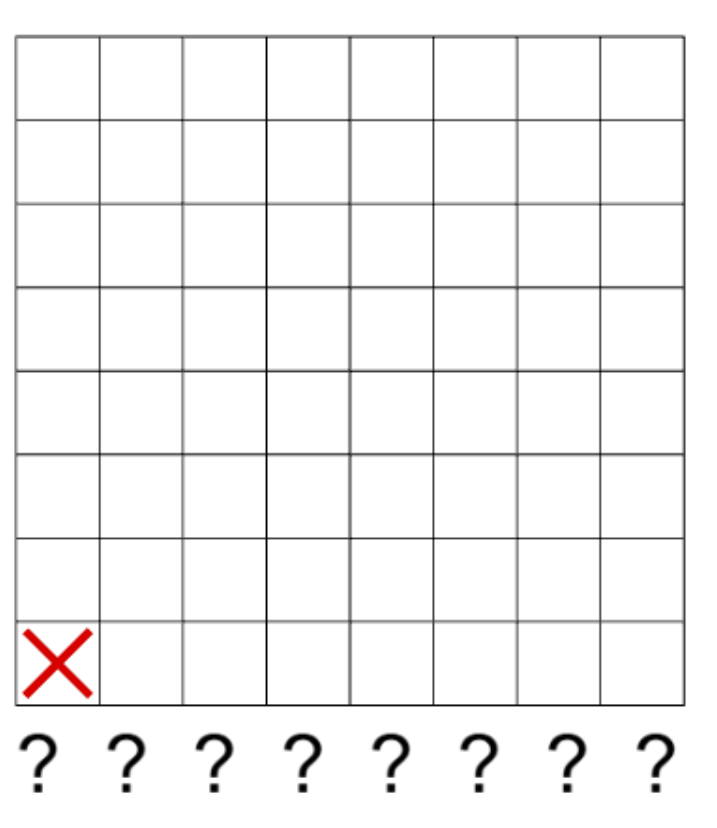 q[0]=0
+ fixpoint()
q[0]={0}q[1]={2..7}
…
Q[7]={1..6}
q[0]={1..7}q[1]={0..7}
…
Q[7]={0..7}
q[1]=2
 + fixpoint()
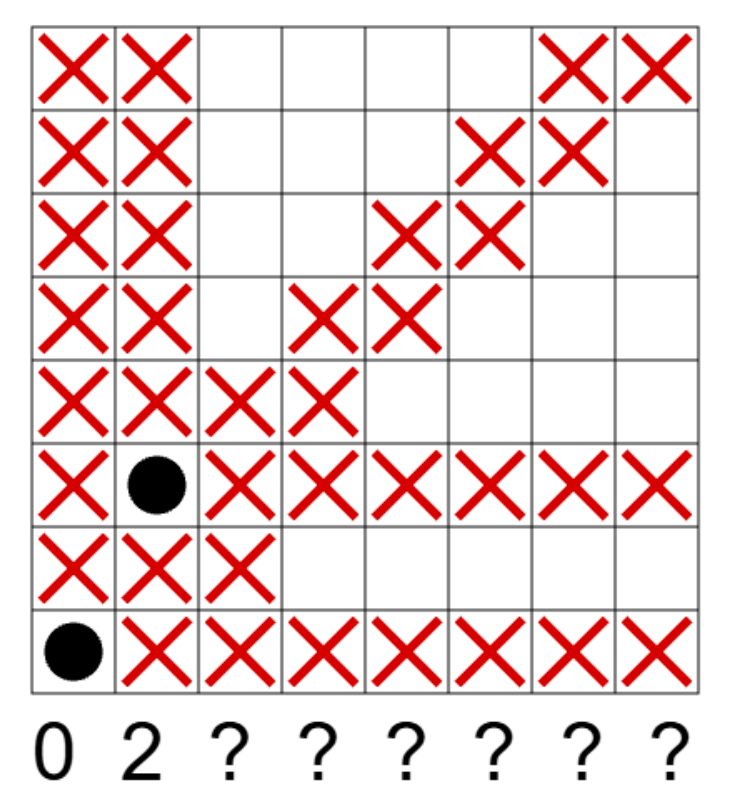 q[0]={0}q[1]={2}
…
Q[7]={1,3..6}
q[0]={0}q[1]={3..7}
…
Q[7]={1..6}
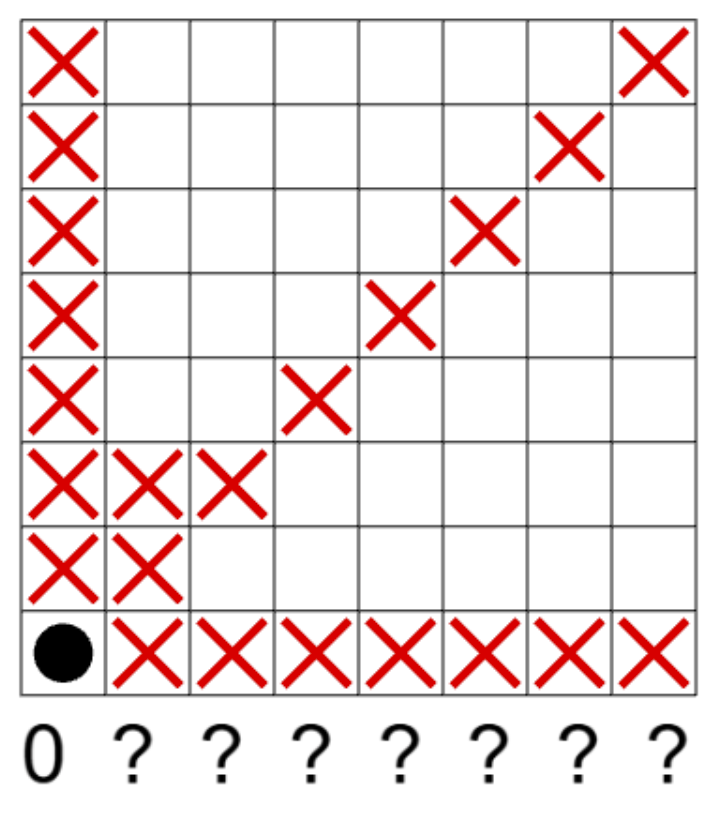 Comparaison des trois approches
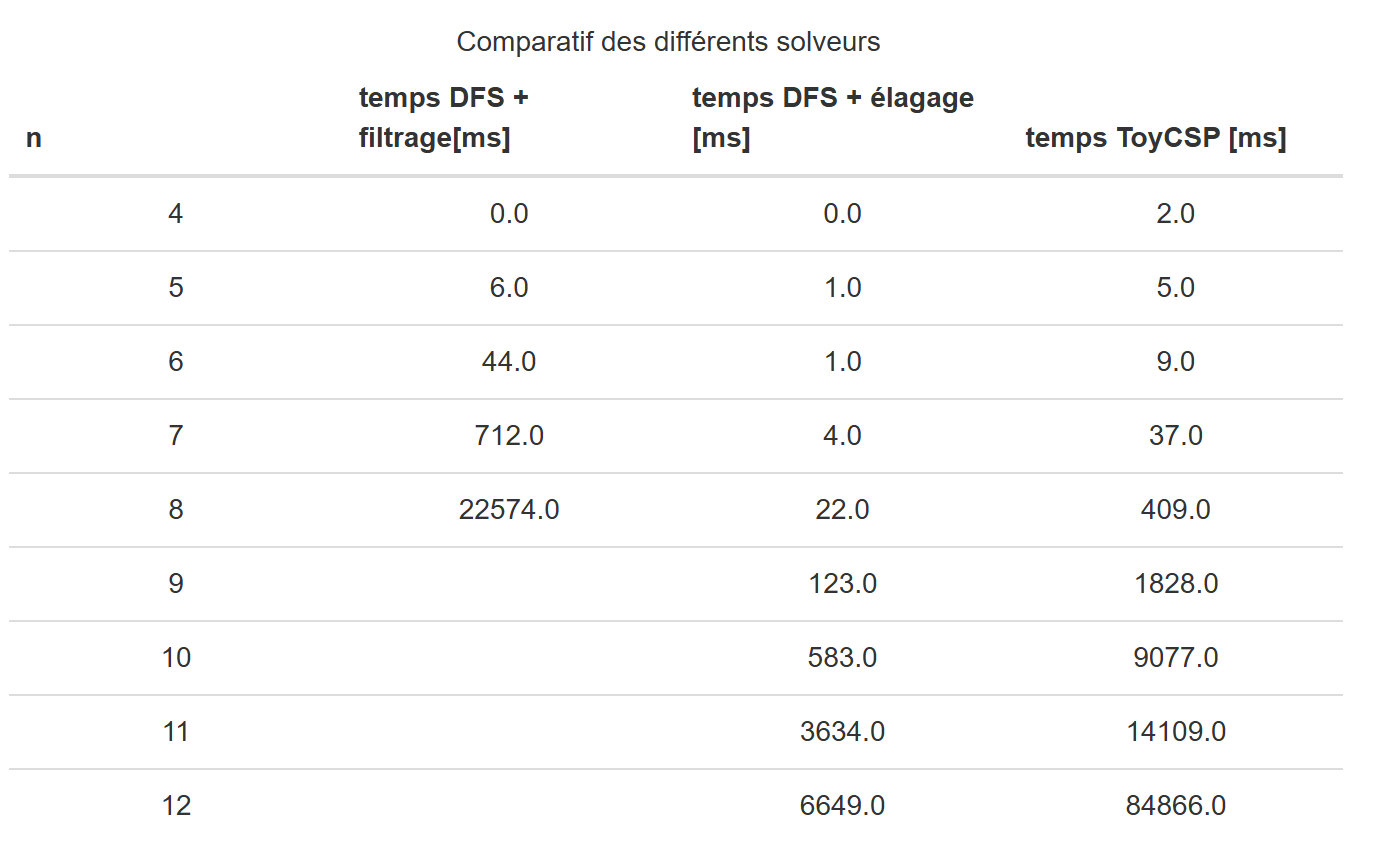 Comparaison des trois approches
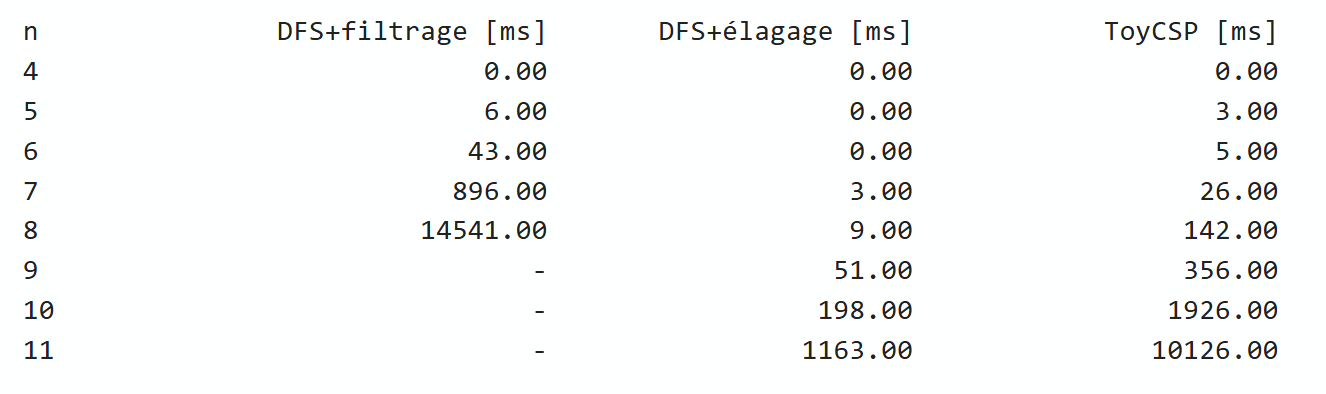 Comparaison des trois approches
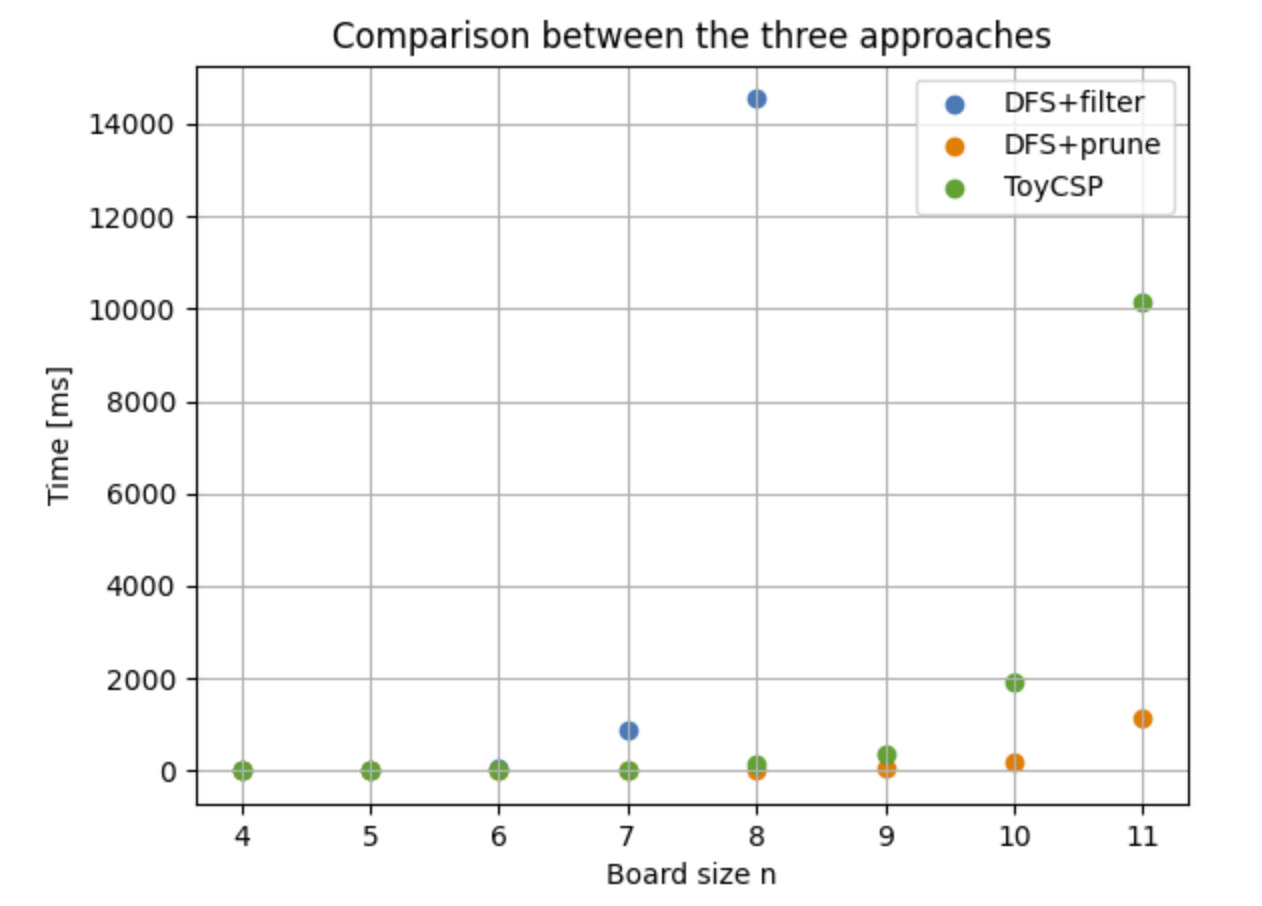